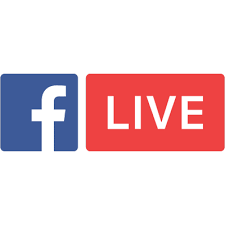 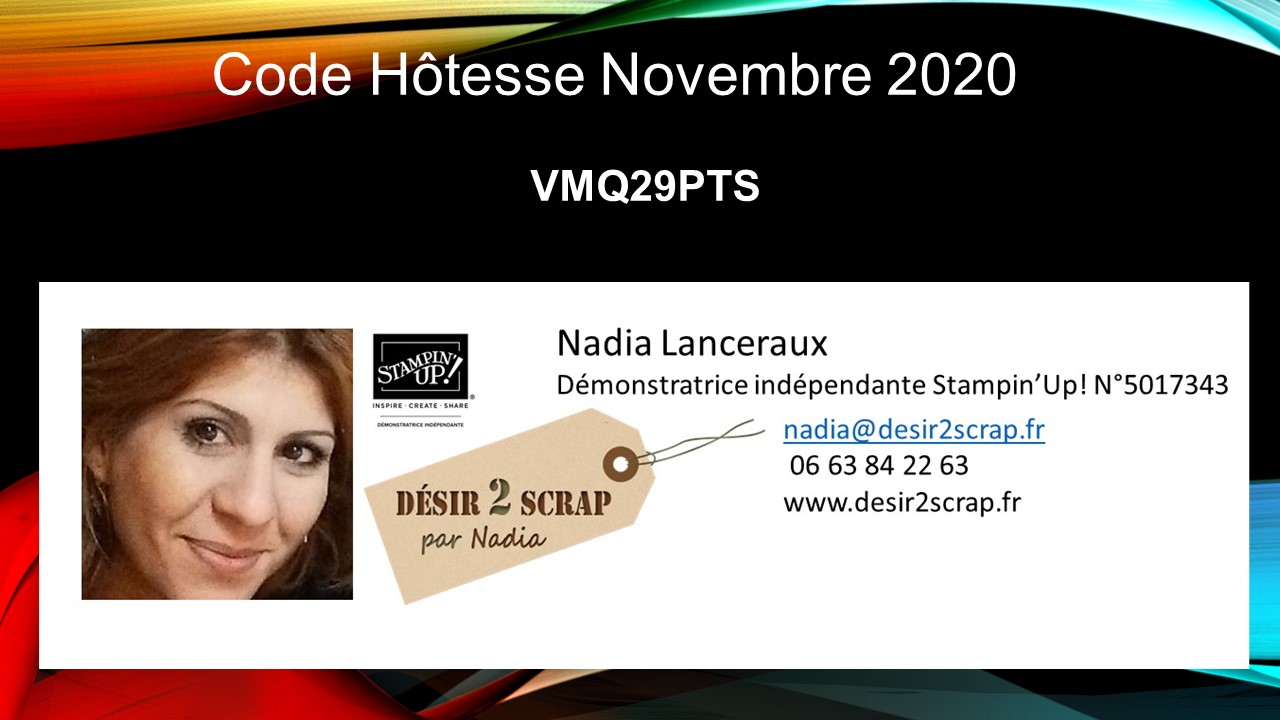 Support à piques ou cure dents
 pour vos tables de Noël
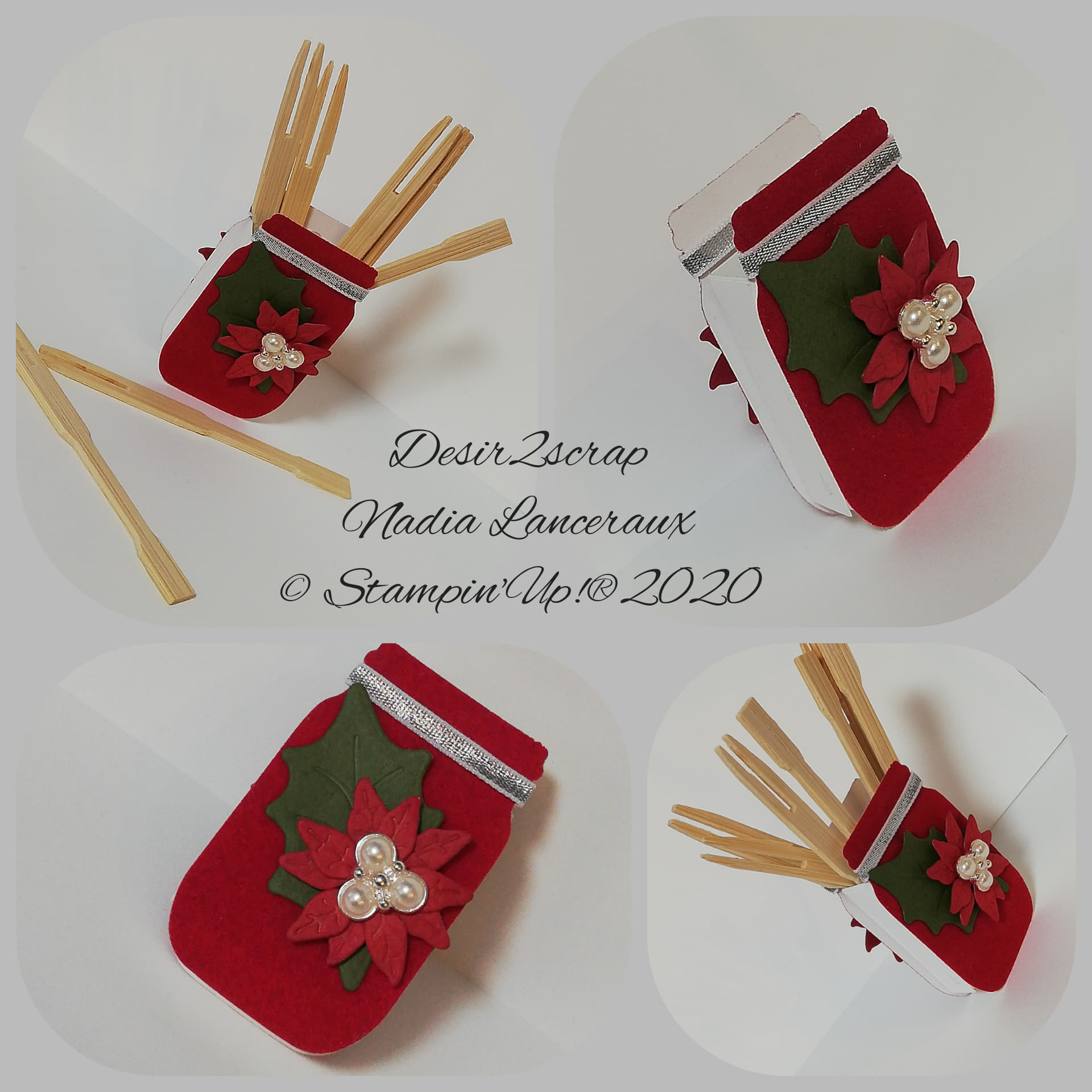 Rendez-vous
     Jeudi 19 Novembre 2020 
              À 14h00
     Sur ma page Facebook 
            Desir2scrap